Le réseau HAPA,réseau de l’habitat partagé et accompagné
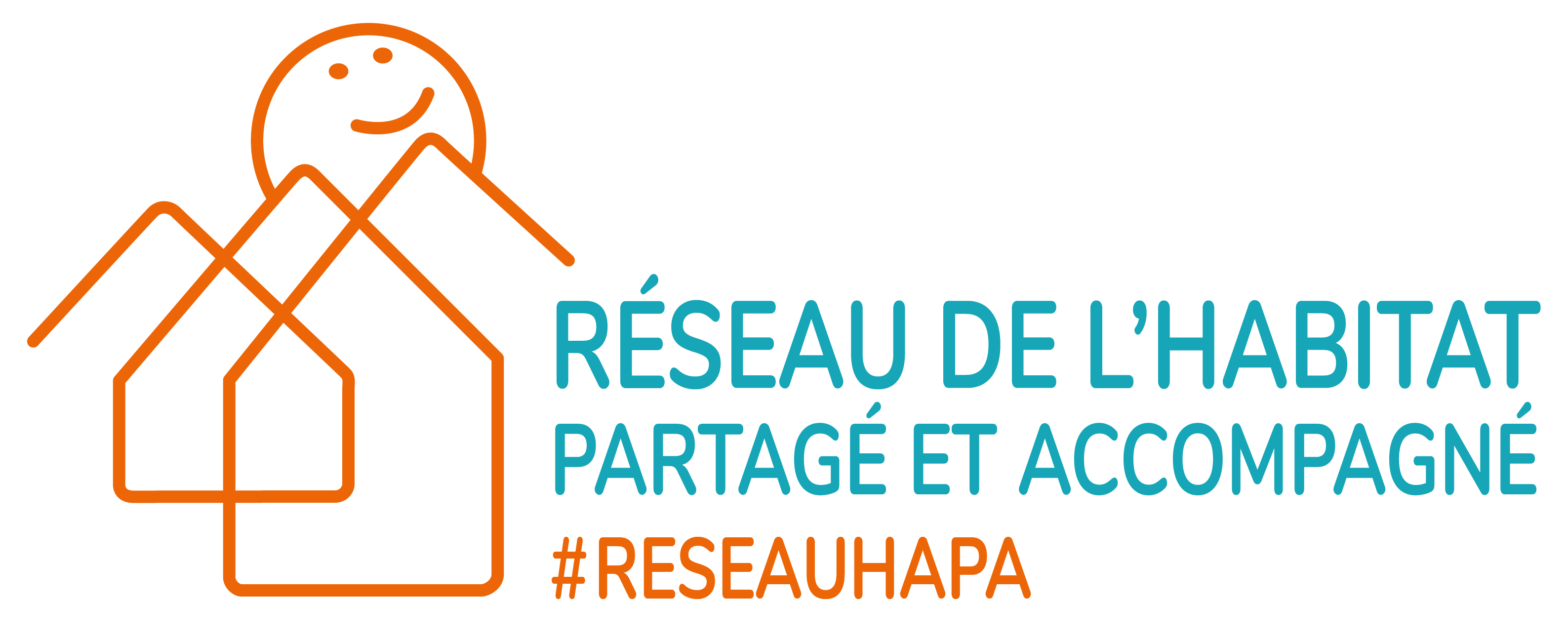 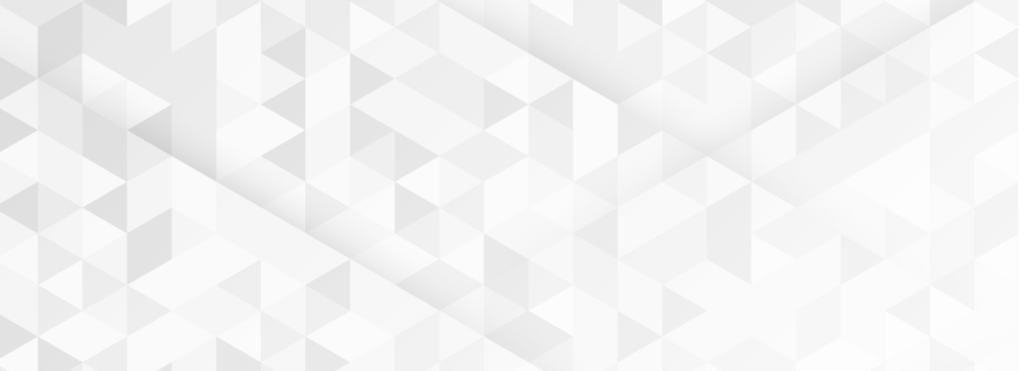 [Speaker Notes: Erwan / montrer l’ampleur du réseau, sa légitimité]
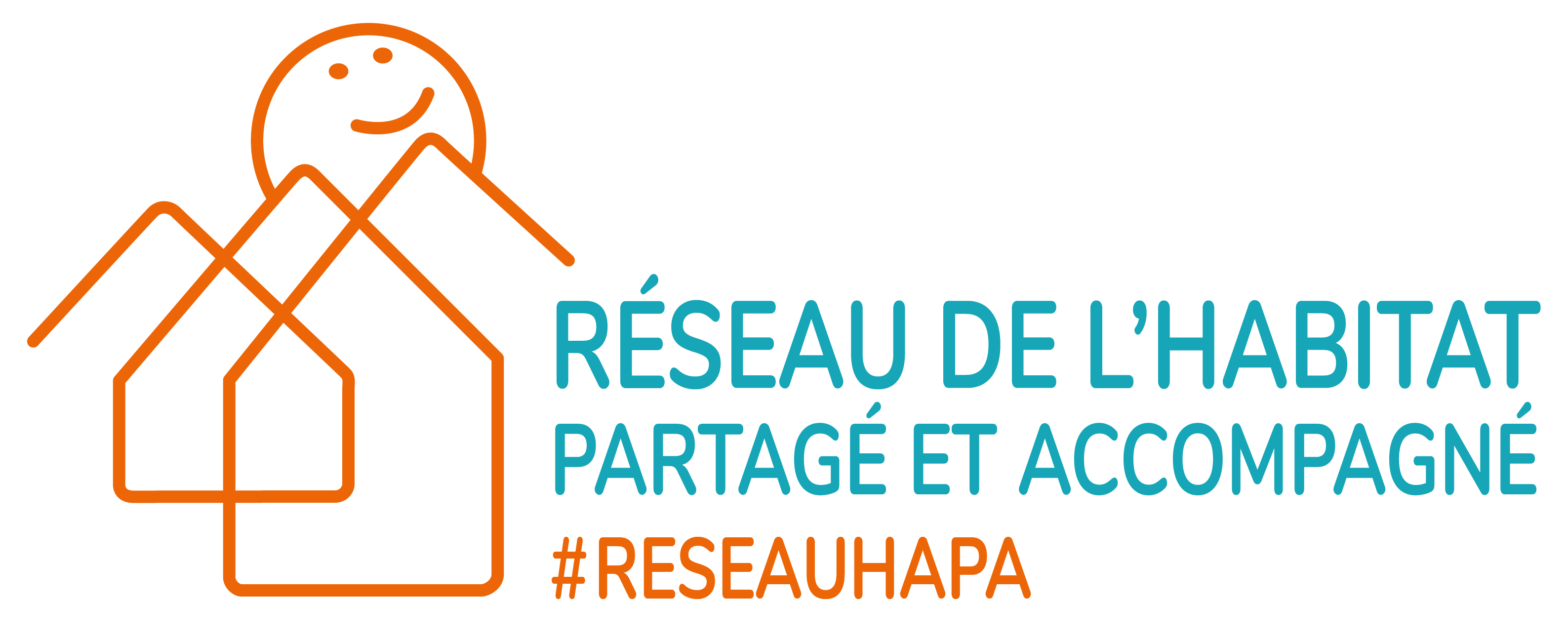 Qui sommes-nous?
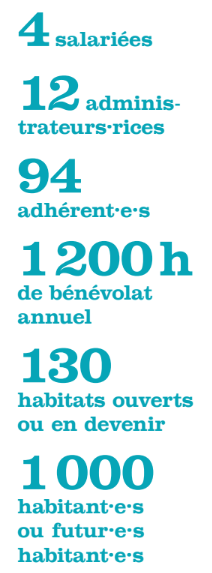 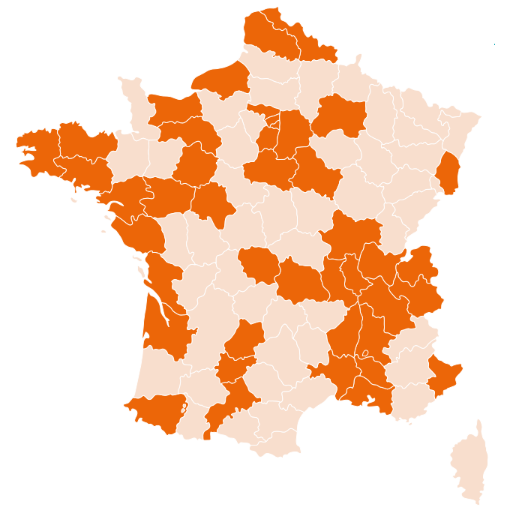 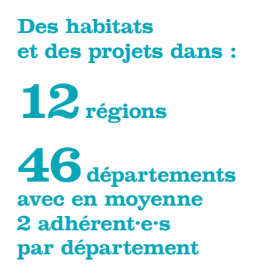 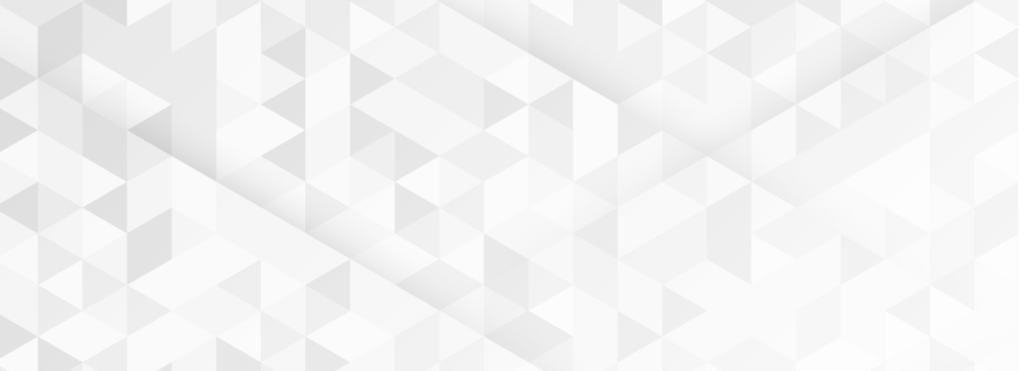 [Speaker Notes: Erwan / montrer l’ampleur du réseau, sa légitimité]
Que faisons-nous?
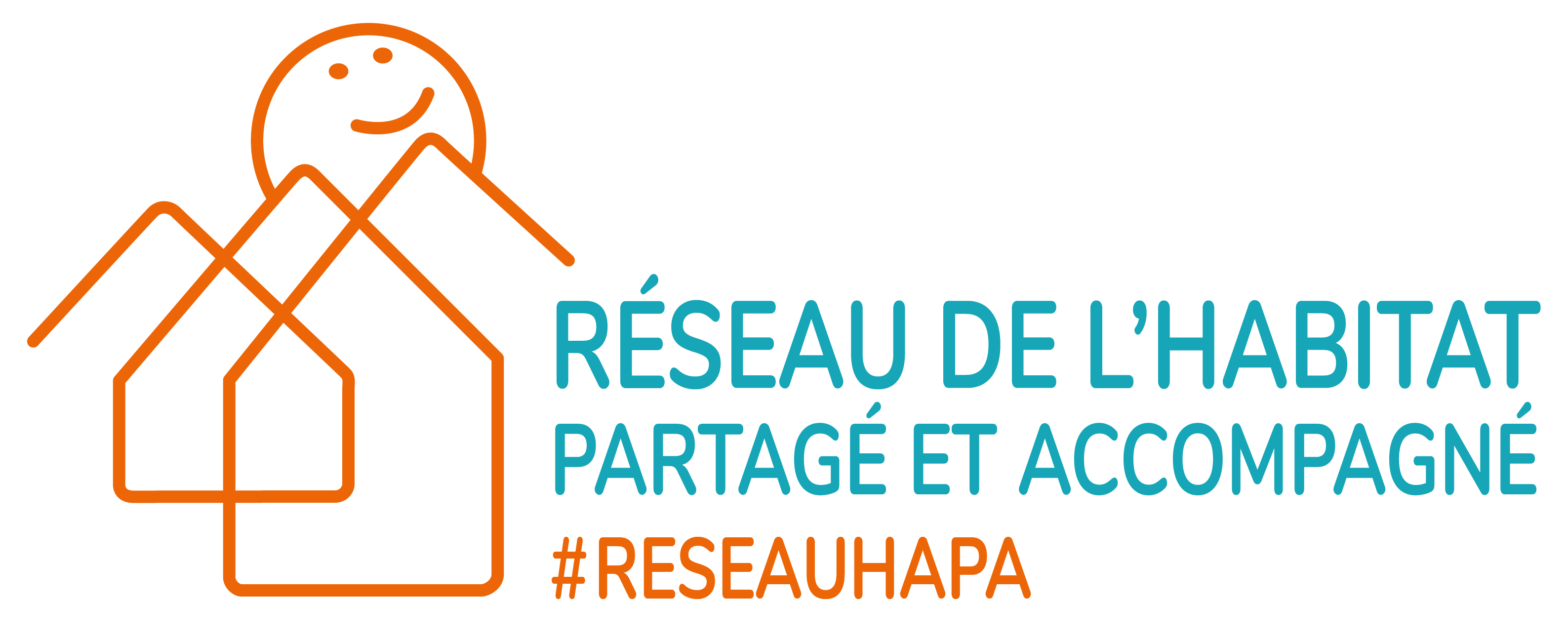 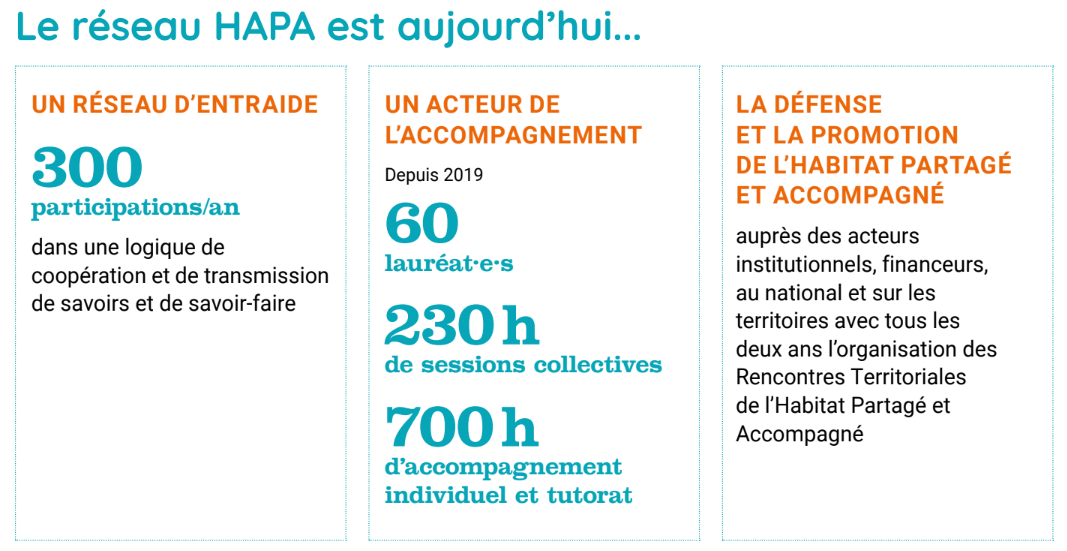 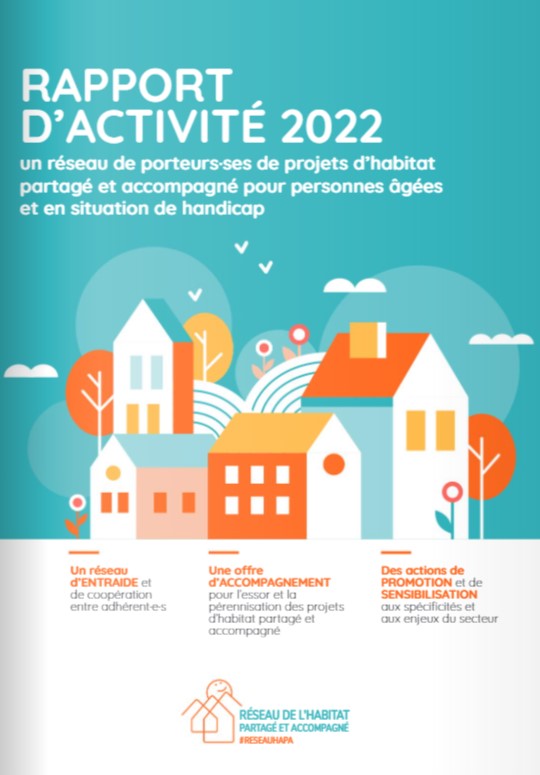 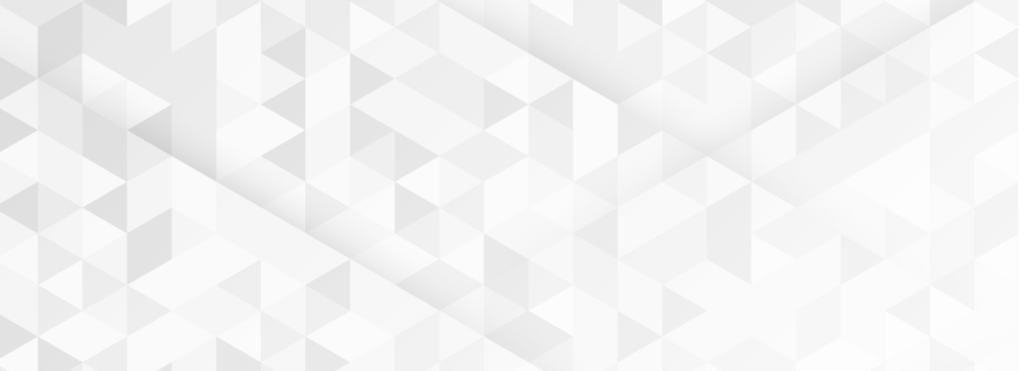 [Speaker Notes: Erwan / montrer le dynamisme du réseau - Entraide, redynamisée en fin d’année avec le retour de Chloé / Accompagnement, repensé avec Chrystel / Plaidoyer, des premiers résultats comme le décrêt logement foyer PLAI (le rapport d’activité sera distribué)]